Strategic planning process 2015:Think, Plan, Do.
Diversity and Equity Committee
Regional Center of the East Bay

Cecilia Corral, Chair
1
2/20/2015
What Process will we use?
Diversity and Equity Committee:
2
2/20/2015
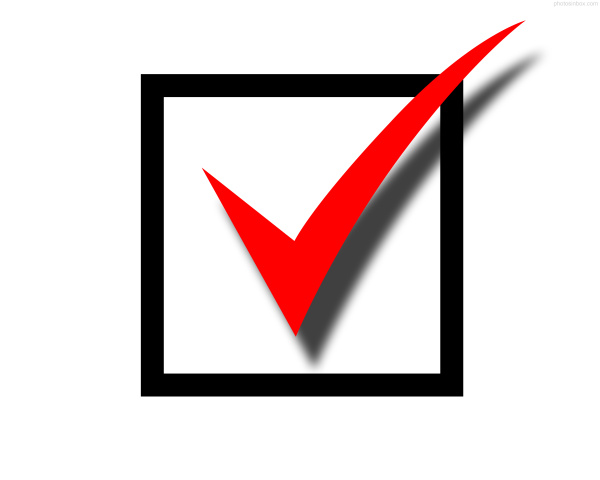 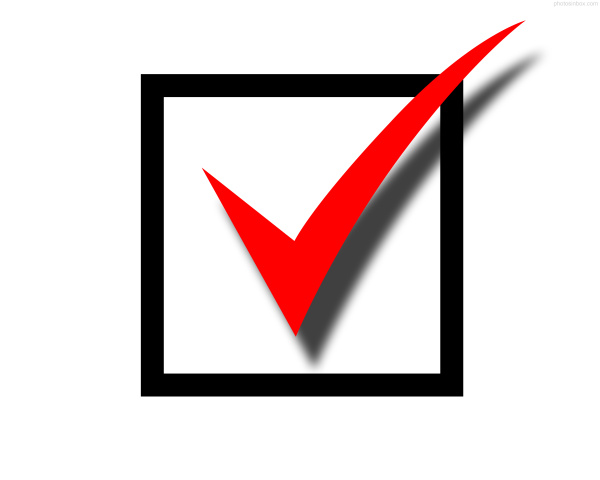 Strategic plan process
Think 
Review Vision/Mission statements 
Plan
Create goals
Review Goals 
Do:
To do the action steps or activities
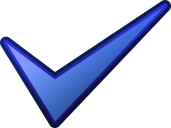 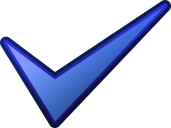 3
2/20/2015
Purpose of planning:
We develop goals that we can all work to achieve
We are more focused on how best to spend time, money & resources
We have mutual understanding and agreement
We share new and interesting ideas than can lead to better and more focused ways to do things
4
2/20/2015
Goals summary – Achieved by subcommittees 2014:
Support Group:
Supported formation of a Farsi support group (about to start).
Met within the existing Support Group’s own environment, meeting place with quarterly contacts. 
Created new support groups for underserved groups: Native Americans, people from Afghanistan, India or Ecuador.
Collaborate with Training subcommittee.
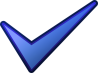 5
2/20/2015
Goals summary - Achieved by subcommittees 2014:
Web Page 
Created a D&E Web Page (integrated in RCEB’s)
Design
Information that will be included   
Links   
Maintenance
Access
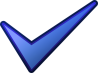 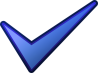 6
2/20/2015
Goals summary - Achieved by subcommittees 2014:
Training and Outreach 
Created a support group for Farsi speaking families 
Created Online training for CM’s: home visits, behavior training and cultural competency      
Development of service program capacity to serve more clients speaking Asian languages
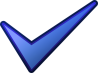 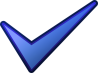 7
2/20/2015
Goals summary - Achieved by subcommittees 2014:
Training and Outreach (cont)
Supported Congreso Familiar 
Expanding outreach in East CCC
Alameda County
8
2/20/2015
To do: action steps or activities
The DandE tracker.docx is the tool that we are going to use to establish steps or activities to do

Chart Presentation by Pam Thomas, Josh Sullivan and Sylvia Cabrera
9
2/20/2015
evaluation
How did we do ?
Ask if we did what we said ?
Did we Do a good job ?
10
2/20/2015
Today's Goals:
Review goals from last year and set new ones, if needed.
Revise the action steps or activities within the new chart:
Date to start
Due Date
Who is in charge
Determine an available  date for the Subcommittees to meet outside the D&E Committee monthly meeting.
11
2/20/2015